Arbeidsmarkedet i Trøndelag januar 2023
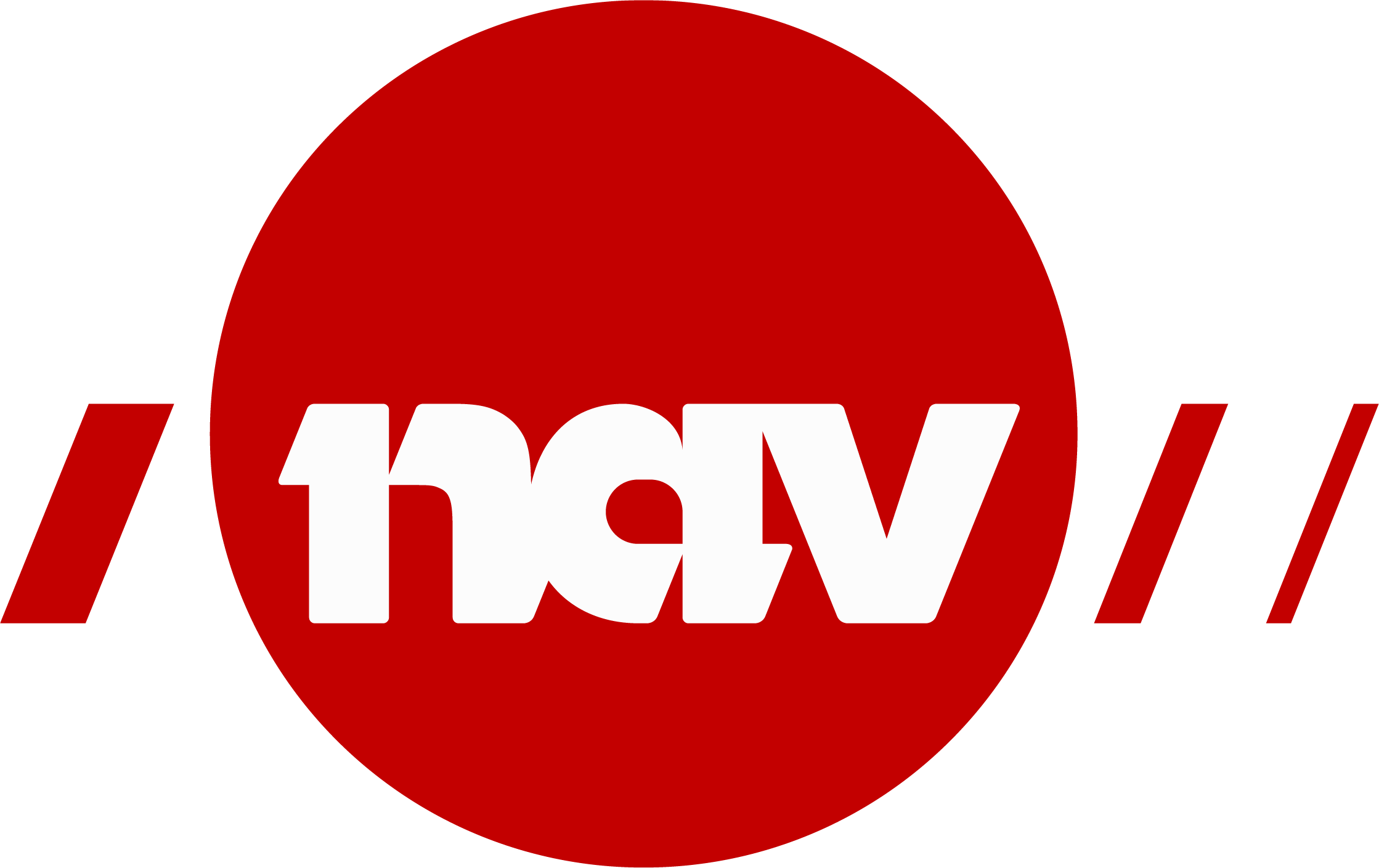 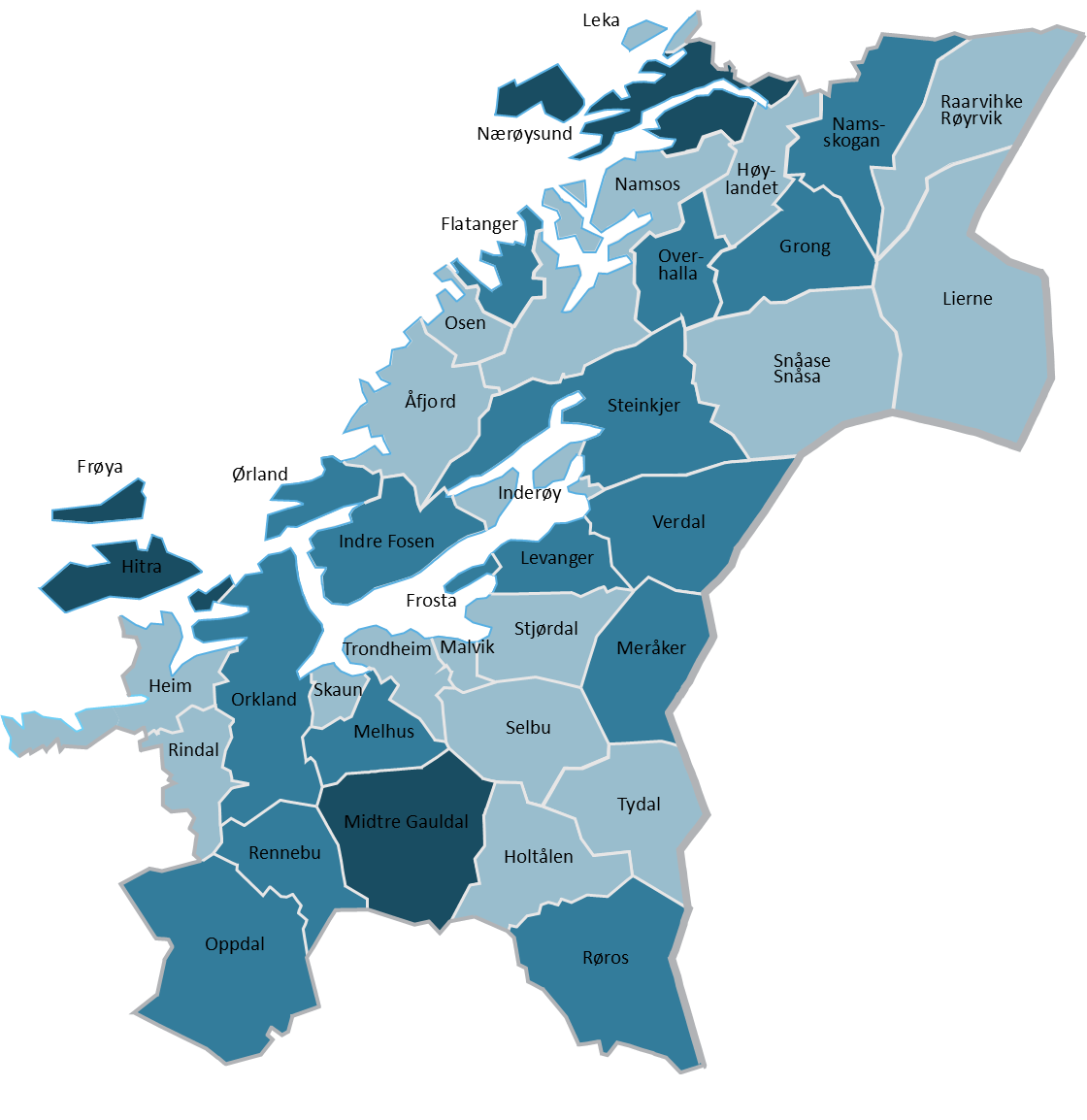 andel og antall av arbeidsstyrken
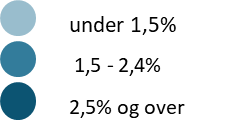 Helt ledige arbeidssøkere
Helt ledige under 30 år
1,5%
2,1%
3 873
1 332
Delvis ledige arbeidssøkere
Langtidsledighet
0,7%
16%
1 799
619
Arbeidssøkere på tiltak
0,2%
618
5 376
utlyste stillinger